Whizz-kids Vкласс
Учитель английского языка
Мокина Елена Владимировна
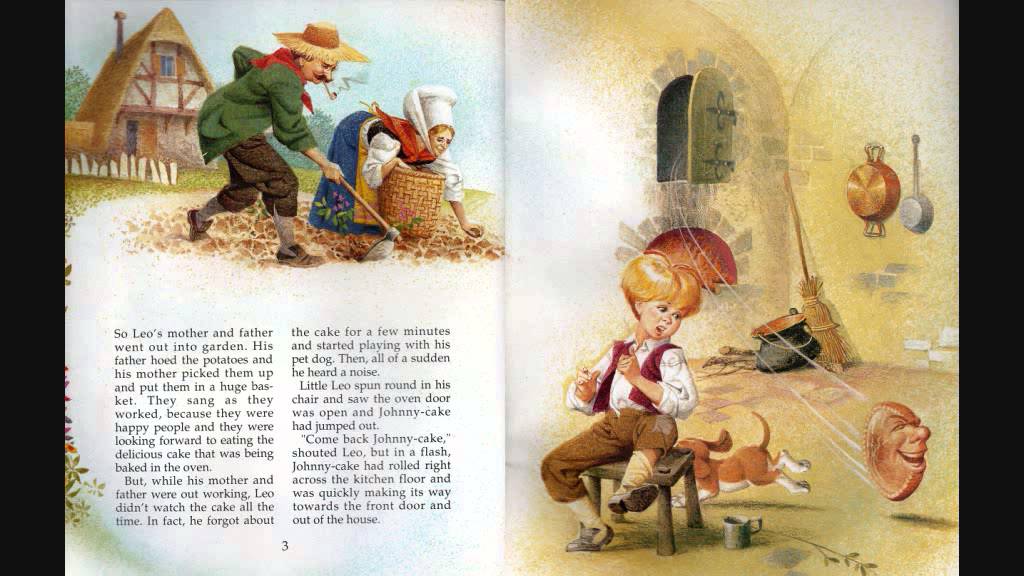 a)
1.1
Match:

Peter Pan in the Kensington Gardens
Alice's Adventures in Wonderland
Little Red Riding Hood
Johnny-Cake
Puss in Boots
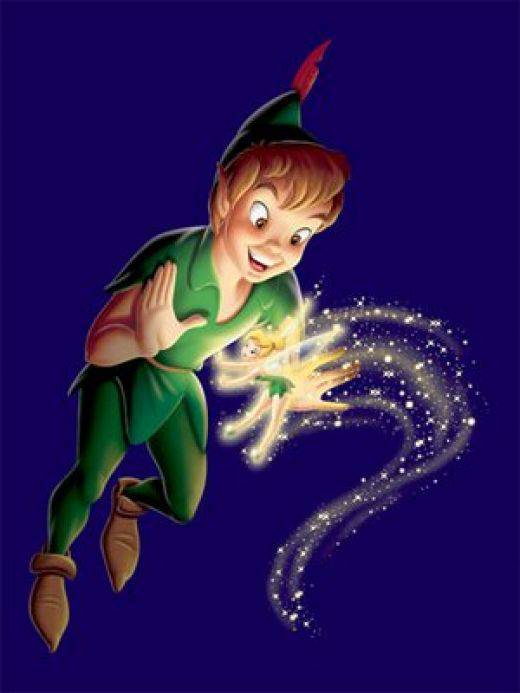 b)
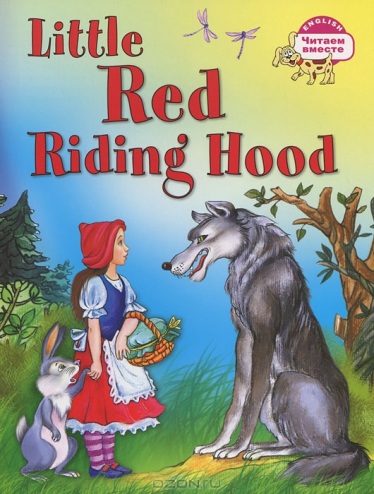 c)
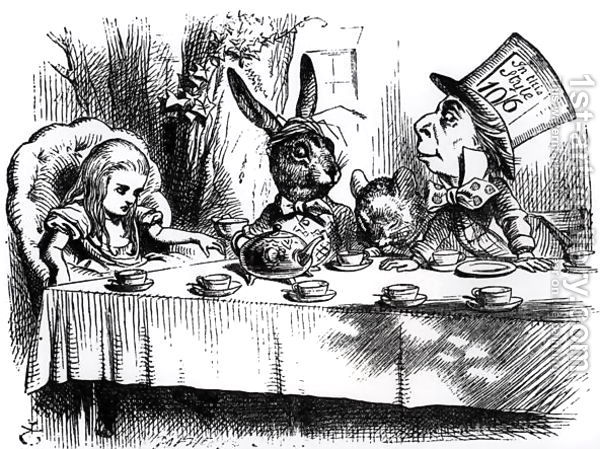 d)
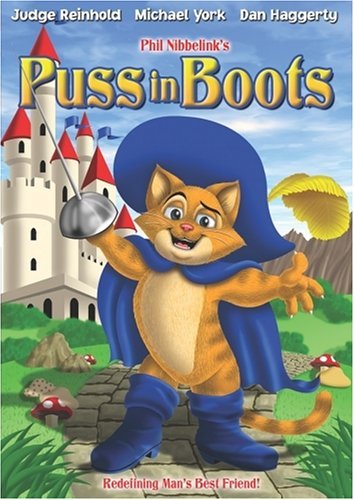 e)
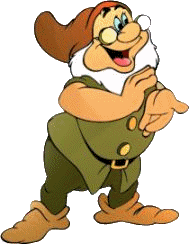 1.2
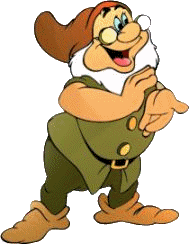 Jack and the beanstalk
Tale
1.3
Jack sold the cow to a man for some magic beans.
The next morning, there was a giant beanstalk.
Jack and his mother were very poor. They had no money, only a cow.
There was a beautiful castle. Jack went inside.
Jack’s mother cut down the beanstalk and the giant crashed to the ground.
Jack’s mother was very angry. She threw the beans in the garden.
Jack took the hen and the harp and ran away home, down the beanstalk.
Jack and his mother lived happily ever after.
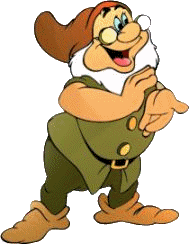 Jack climbed up the beanstalk up to the sky through the clouds.
“Fee, Fi, Fo, Fum!” There was a giant! He had a magic hen and a magic harp.
1.4
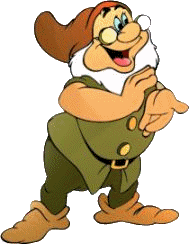 2.1
Find seven grammar mistakes 
in this letter:
Hello Jane,
   How is you? Hope you are Ok. I want to tell you about my family.
   I haven’t got a small family. My family are big. I has got a parents and a grandparents.  I have got a friend, too. She am my cousin. Her name is Kate. She are 9 and she’s a student.
I love my big family.
   Have you got a big family? Have you got a cousins? What are their name?
Write me soon. Bye for now.
   Love,
   Anna
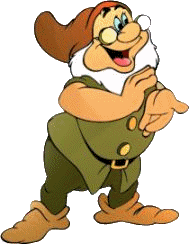 2.2
He does it every day.
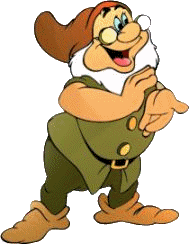 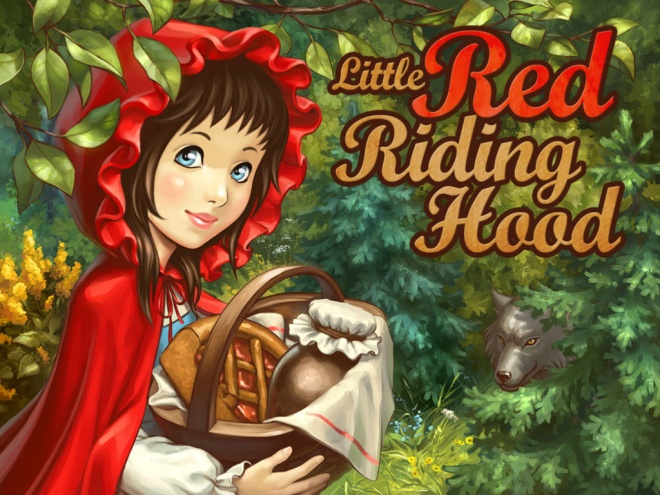 2.3
Little Red Riding Hood lives in a wood with her mother. 
Every week she 1… (go) to visit her granny. But last week Little Red Riding Hood 2 … (not, see) her grandmother because she 3 … (be) ill.
And now she 4 … (go) to granny’s house with a nice cake in her basket. Grandma 5 … (like) cakes very much.
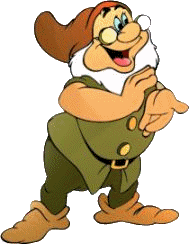 Funny Riddles 
What is it?
2.4
1. It belongs to you, but your friends use it more. What is it?
2. Where are the lakes always empty, the mountains always flat and the rivers always still?
3. What has legs but cannot walk?
4. Bob’s mother has three children. Their names are Huey, Dewey, and … ?
5. What has to be broken before you can use it?
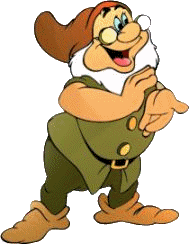 Find these words in the box
3.1
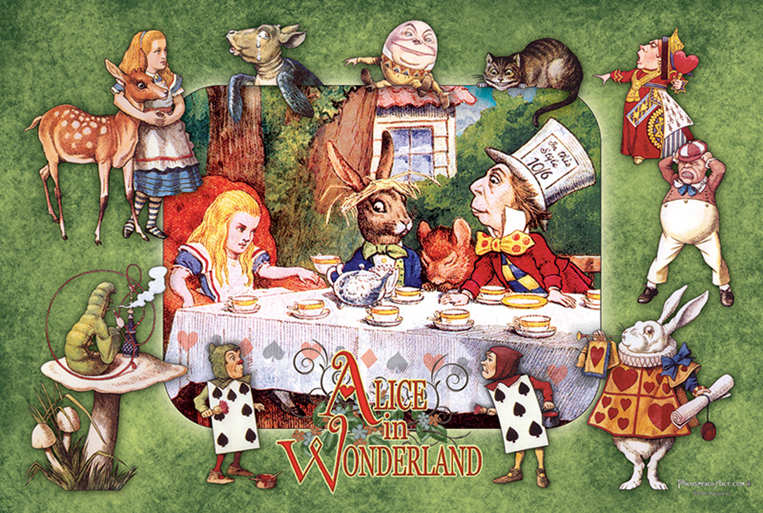 Alice - Алиса
 The White Rabbit - Белый Кролик
 Bill the Lizard  - Ящерка Билль
 The Duchess - Герцогиня
 The Cheshire Cat  - Чеширский кот
 The Hatter - Шляпник (Болванщик)
 The March Hare - Мартовский заяц
 The Queen of Hearts - Королева червей
 The Gryphon - Грифон
 The Mock Turtle  - Черепаха Квази
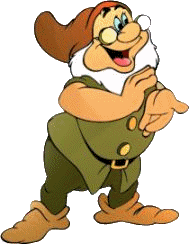 3.2
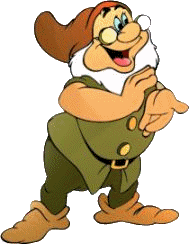 3.3
Make as many words
 as you can:
Rumpelstiltskin
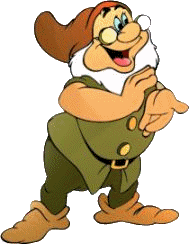 3.4
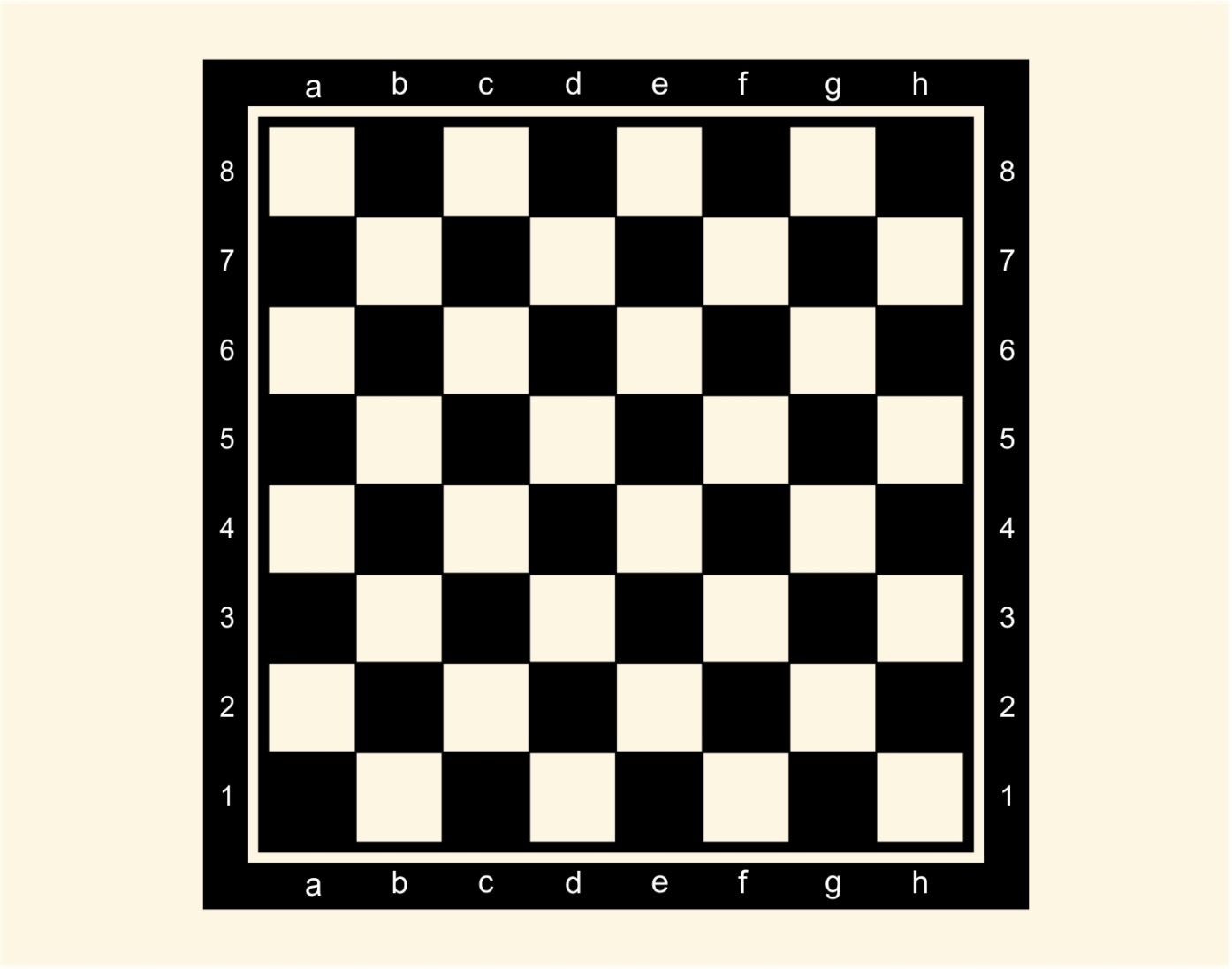 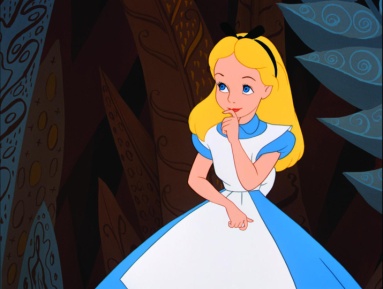 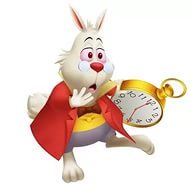 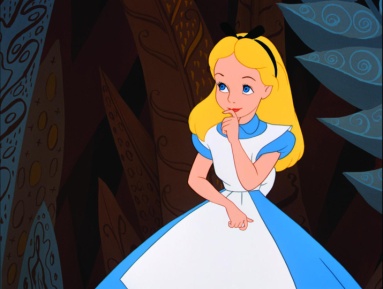 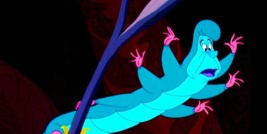 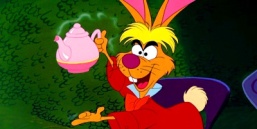 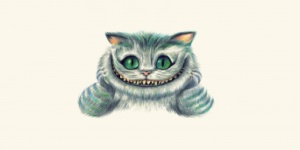 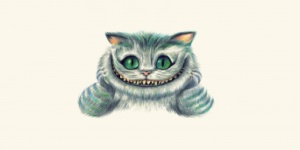 A is behind the CC
C is on the f6
WR is between A and C
MH is behind WR
C: f6-g6
WR: e6-f5
MH: e7-f6
A: d6-f4
CC: d5-e5

Who is behind A?
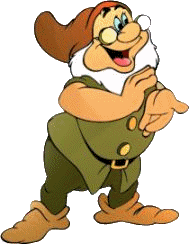